CHÀO MỪNG QUÝ CÁC EM HỌC SINH
MÔN: GDCD 8
Lâm Ngọc Phụng
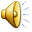 KIEÅM TRA BAØI CUÕ :
Caâu hoûi : Theo em, chaát vaø loaïi naøo sau ñaây coù theå gaây tai naïn nguy hieåm cho con ngöôøi ?
+ Bom, mìn, ñaïn phaùo
+ Bom, mìn, ñaïn phaùo 
+ Löông thöïc, thöïc phaåm 
+ Thuoác noå 
+ Xaêng, daàu 
+ Suùng hôi 
+ Thuoác dieät chuoät, dieät saâu 
+ Kim loaïi thöôøng 
+ Thuûy ngaân
+ Thuoác noå
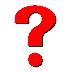 + Xaêng, daàu
+ Suùng hôi
+ Thuoác dieät chuoät, dieät saâu
+ Thuûy ngaân
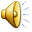 KIEÅM TRA BAØI CUÕ :
Câu hỏi: Em hãy nêu 4 việc làm của bản thân để góp phần phòng ngừa tai nạn vũ khí cháy nổ và các chất độc hại?
Trả lời:
- Không dự trữ xăng trong nhà; khóa gas an toàn sau khi sử dụng, không sử dụng pháo nổ, để các chất độc hại xa tầm tay trẻ em….
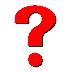 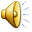 ĐỌC THÔNG TIN SAU VÀ TRẢ LỜI CÂU HỎI
Em có nhận xét gì về hành vi của những tên trộm trong đoạn thông tin trên?
Qua trích xuất camera của căn biệt thự và những nhà xung quanh, cơ quan công an xác định, khoảng 1h15 sáng nay, tại căn biệt thự kín cổng cao tường của ông Nguyễn Văn C (khu tái định cư Đông Xuân An thuộc KP1, phường Phú Hài, TP Phan Thiết), xuất hiện 2 thanh niên đi xe mô tô đến trước cổng quan sát.
Khoảng 5 phút sau, một xe ô tô chở nhóm người đến đột nhập vào trong. Sau khi phá cửa phòng ngủ của ông C, nhóm người này khiêng két sắt ra khu đất trống bên cạnh khu biệt thự và đục phá rồi lấy đi toàn bộ số tiền bên trong két sắt
Riêng các giấy tờ như sổ đỏ, hợp đồng bảo hiểm,… nhóm trộm bỏ lại hiện trường.
Hiện cơ quan công an đã xác định được hình ảnh các đối tượng tham gia vụ trộm và đang tiến hành truy bắt.
( Nguồn: https://vietnamnet.vn/vn/phap-luat/ho-so-vu-an/truy-bat-nhom-trom-di-o-to-dot-nhap-biet-thu-khieng-ket-sat-lay-1-ty-595287.html)
Việc làm của 2 thanh niên trong trường hợp trên vi phạm vào tội trộm tài sản của công dân. Việc làm này là không tôn trọng tài sản của người khác
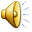 Tiết 21,22 - Chủ đề:
QUYỀN SỞ HỮU TÀI SẢN VÀ NGHĨA VỤ TÔN TRỌNG TÀI SẢN CỦA NGƯỜI KHÁC, TÀI SẢN NHÀ NƯỚC VÀ LỢI ÍCH CÔNG CỘNG
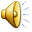 Chủ đề:
QUYỀN SỞ HỮU TÀI SẢN VÀ NGHĨA VỤ TÔN TRỌNG TÀI SẢN CỦA NGƯỜI KHÁC, TÀI SẢN NHÀ NƯỚC VÀ LỢI ÍCH CÔNG CỘNG
I. Đặt vấn đề:
Em hãy đọc phần đặt vấn đề trong SGK và trả lời vào bảng sau:
x
x
x
x
x
x
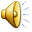 Chủ đề:
QUYỀN SỞ HỮU TÀI SẢN VÀ NGHĨA VỤ TÔN TRỌNG TÀI SẢN CỦA NGƯỜI KHÁC, TÀI SẢN NHÀ NƯỚC VÀ LỢI ÍCH CÔNG CỘNG
I. Đặt vấn đề:
Công dân có quyền sở hữu tài sản và có nghĩa vụ tôn trọng tài sản của người khác.
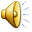 Chủ đề:
QUYỀN SỞ HỮU TÀI SẢN VÀ NGHĨA VỤ TÔN TRỌNG TÀI SẢN CỦA NGƯỜI KHÁC, TÀI SẢN NHÀ NƯỚC VÀ LỢI ÍCH CÔNG CỘNG
I. Đặt vấn đề:
II. Nội dung bài học:
Quyền sở hữu tài sản của công dân: là quyền của công dân ( chủ sở hữu) đối với tài sản thuộc sở hữu của mình
Quyền sở hữu tài sản bao gồm:
Quyền chiếm hữu
Quyền sử dụng
Quyền định đoạt
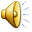 Bài tập: Các em hãy làm bài tập sau
Người chủ sở hữu tài sản sẽ có quyền gì đối với tài sản thuộc sở hữu của mình?
Quyền chiếm hữu
Quyền sử dụng
Quyền định đoạt
Người mượn tài sản sẽ có quyền gì đối với tài sản đã mượn?
Quyền chiếm hữu
Quyền sử dụng
Quyền định đoạt
Đáp án: quyền a,b không 
có quyền c
 Đáp án: cả 3 quyền trên
 Như vậy, trong 3 quyền trên thì quyền định đoạt là quan trọng nhất vì chỉ có chủ sở hữu thật sự mới có quyền định đoạt tài sản thuộc sở hữu của mình
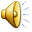 Quyền chiếm hữu: là quyền trực tiếp nắm giữ, quản lí tài sản
Quyền sử dụng: là quyền khai thác giá trị sử dụng của tài sản và hưởng lợi từ giá trị sử dụng tài sản đó
Giải thích
Quyền định đoạt: là quyền quyết định đối với tài sản như mua bán, tặng cho…
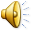 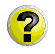 Mọi công dân đều có quyền sở hữu tài sản. Vậy những loại tài sản nào mà công dân được sở hữu?
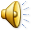 Thu nhập hợp pháp
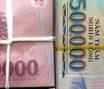 Tiền lương, tiền công, tiền trúng xổ số, tiền kiếm được từ lao động hợp pháp...gọi chung là thu nhập hợp pháp.
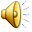 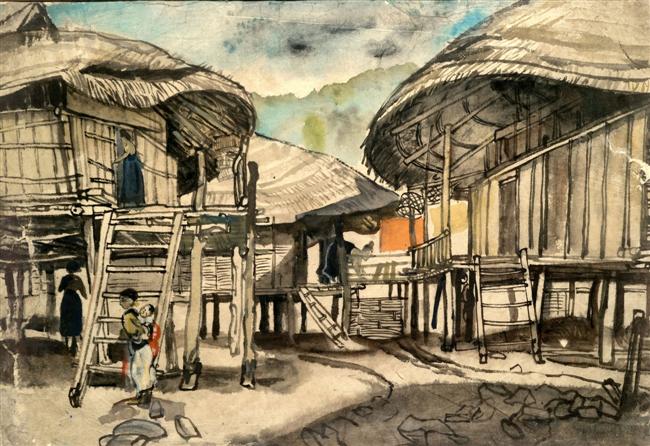 Nhà ở
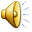 Của để dành
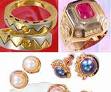 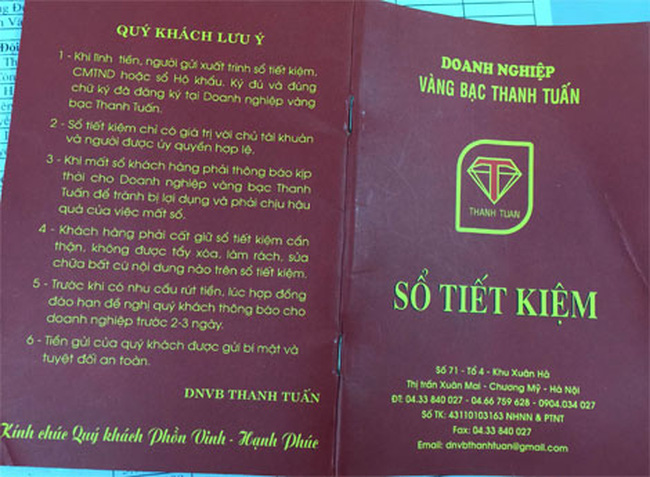 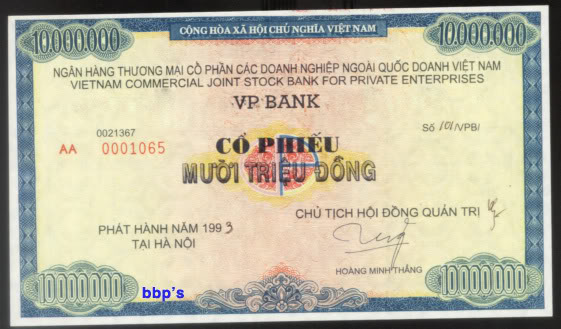 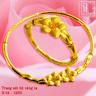 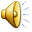 Tư liệu sinh hoạt
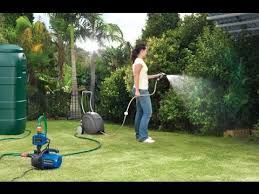 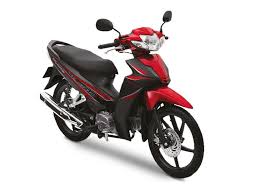 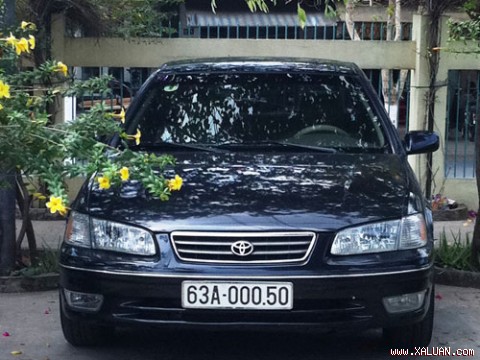 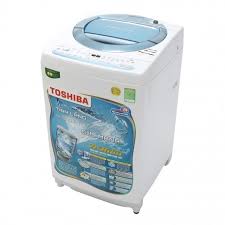 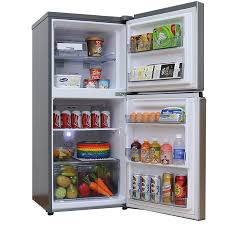 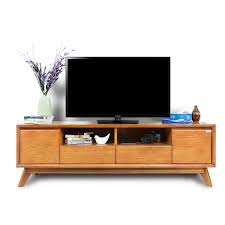 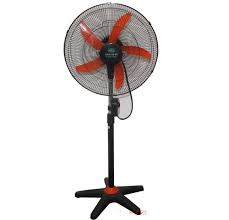 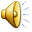 Tư liệu sản xuất
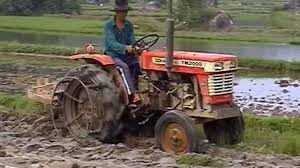 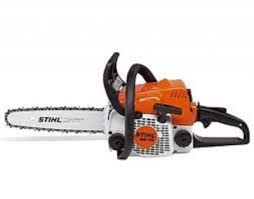 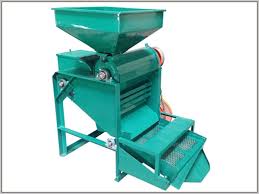 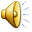 Tiền vốn, kho, xưởng, mặt bằng, thiết bị máy móc…đầu tư kinh doanh
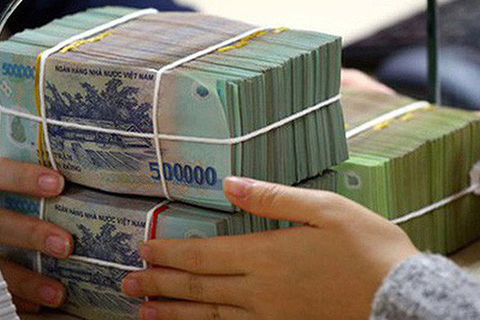 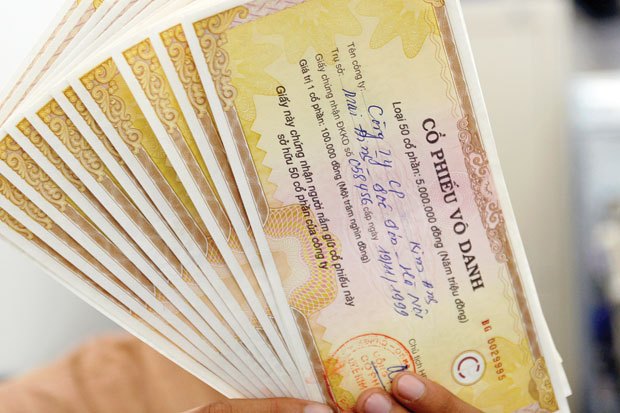 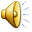 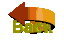 Tóm lại, công dân có quyền sở hữu
Thu nhaäp hôïp phaùp
Tieàn löông, thöôûng, phuï caáp, …
Nhaø ôû, ñaát ñai, tieàn tieát kieäm, tieàn ñeå daønh,vaøng, baïc, …
Cuûa caûi
Tö lieäu sinh hoaït
Tuû laïnh, quaït, tivi, …
Maùy moùc saûn xuaát, nguyeân vaät lieäu ,…
Tö lieäu saûn xuaát
Voán (tieàn, taøi saûn trong doanh nghieäp, …
Goùp voán kinh doanh
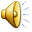 Một số điều luật
Điều 32 ( trích) Hiến pháp 2013
Mọi người có quyền sở hữu về thu nhập hợp pháp, của cải để dành, nhà ở, tư liệu sinh hoạt, tư liệu sản xuất, phần vốn góp trong doanh nghiệp hoặc trong các tổ chức kinh tế khác
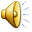 Chủ đề:
QUYỀN SỞ HỮU TÀI SẢN VÀ NGHĨA VỤ TÔN TRỌNG TÀI SẢN CỦA NGƯỜI KHÁC, TÀI SẢN NHÀ NƯỚC VÀ LỢI ÍCH CÔNG CỘNG
I. Đặt vấn đề:
II. Nội dung bài học:
Quyền sở hữu tài sản của công dân:
  Pháp luật quy định:
Công dân có quyền sở hữu: thu nhập hợp pháp, của cải để dành, nhà ở, tư liệu sinh hoạt, tư liệu sản xuất, vốn và tài sản khác trong doanh nghiệp hoặc trong tổ chức kinh tế.
Công dân có nghĩa vụ tôn trọng tài sản của người khác:
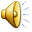 Tình huống:
Khi biết Lan mới mua quyển truyện mới, Nam đã mượn quyển truyện ấy của Lan để đọc. Sau đó, Nam đã tự ý đem quyển truyện ấy cho một bạn khác trong lớp.
Em có đồng tình với việc làm của Nam không? Vì sao?
Trả lời: Em không đồng tình với việc làm của bạn Nam vì bạn đã tự ý đem đồ thuộc sở hữu tài sản của Lan cho người khác.
 Bạn Nam không tôn trọng quyền sở hữu tài sản của người khác.
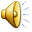 Chủ đề:
QUYỀN SỞ HỮU TÀI SẢN VÀ NGHĨA VỤ TÔN TRỌNG TÀI SẢN CỦA NGƯỜI KHÁC, TÀI SẢN NHÀ NƯỚC VÀ LỢI ÍCH CÔNG CỘNG
II. Nội dung bài học:
2.Pháp luật quy định:
Công dân có quyền sở hữu:
Công dân có nghĩa vụ tôn trọng tài sản của người khác:
Tôn trọng quyền sở hữu hợp pháp của người khác
Không được xâm phạm tài sản của cá nhân, tổ chức, tập thể, nhà nước
Nhặt được của rơi phải trả lại cho chủ sở hữu
Vay nợ phải trả đủ và đúng hẹn
Bảo quản và trả lại cho chủ sở hữu, nếu làm hỏng thì phải sửa chữa hoặc bồi thường
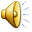 Một số điều luật
Điều 138. Tội trộm cắp tài sản: 
Người nào trộm cắp tài sản của người khác có giá trị từ hai triệu đồng đến dưới năm mươi triệu đồng hoặc dưới hai triệu đồng nhưng gây hậu quả nghiêm trọng hoặc đã bị xử phạt hành chính về hành vi chiếm đoạt hoặc đã bị kết án về tội chiếm đoạt tài sản, chưa được xoá án tích mà còn vi phạm, thì bị phạt cải tạo không giam giữ đến ba năm hoặc phạt tù từ sáu tháng đến ba năm.
(Luật Hình sự 2015, sửa đổi bổ sung 2017)
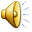 Chủ đề:
QUYỀN SỞ HỮU TÀI SẢN VÀ NGHĨA VỤ TÔN TRỌNG TÀI SẢN CỦA NGƯỜI KHÁC, TÀI SẢN NHÀ NƯỚC VÀ LỢI ÍCH CÔNG CỘNG
I. Đặt vấn đề:
II. Nội dung bài học:
Quyền sở hữu tài sản của công dân:
  Pháp luật quy định:
 Trách nhiệm của Nhà nước và công dân:
Nhà Nước: công nhận và bảo hộ quyền sở hữu hợp pháp của công dân
Công dân: đăng ký quyền sở hữu là cơ sở để Nhà nước công nhận và bảo hộ quyền sở hữu hợp pháp.
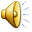 Bài tập:
Khi học về quyền sở hữu tài sản của công dân, Lan đã phát hiểu như sau : “ Người chủ sở hữu tài sản là người sẽ có quyền sử dụng tài sản, không có quyền định đoạt tài sản”
Phát biểu của bạn Lan là đúng hay sai? Vì sao?
Trả lời:
Phát biểu của bạn Lan là sai
Vì: người chủ sở hữu tài sản sẽ có quyền chiếm hữu, quyền sử dụng và cả quyền định đoạt đối với tài sản thuộc sở hữu của mình
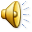 Dặn dò:
Em hãy hoàn thành việc ghi bài trong tập hoặc phiếu học tập
Học thuộc phần nội dung bài học
Xem trước phần còn lại của chủ đề: nghĩa vụ tôn trọng tài sản nhà nước, lợi ích công cộng ( Bài 17 SGK)
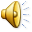